SVETA MAŠA
KAJ SPLOH JE TO?
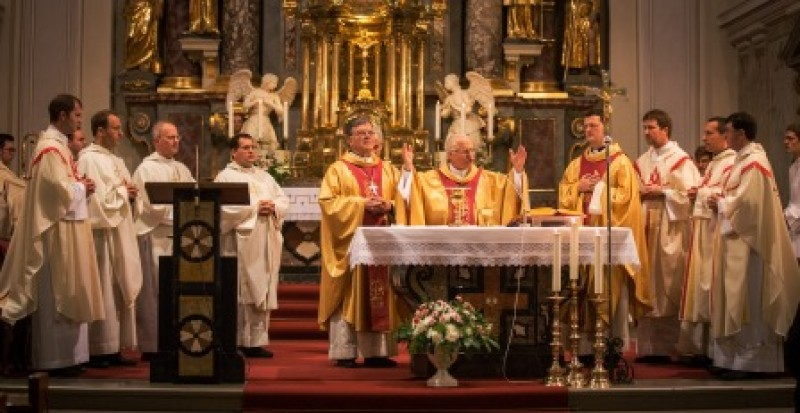 SPLOŠNO
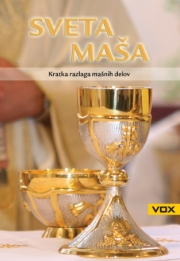 Bogoslužni obred 
    Rimskokatoliške cerkve
Evharistija
Namen: graditi in utrjevati 
    povezanost
Prvi del: vsakdanje življenje
Drugi del: darovanje
Tretja Božja zapoved
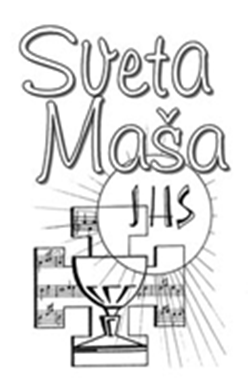 ZGODOVINA
Izdelki in poljski pridelki
Žrtvovanje živali
Oltar
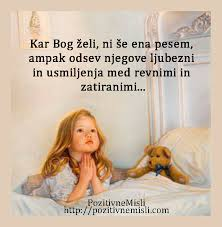 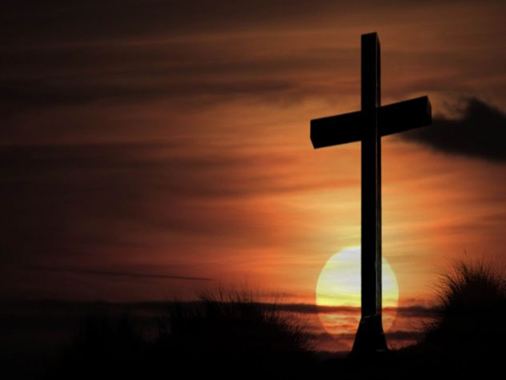 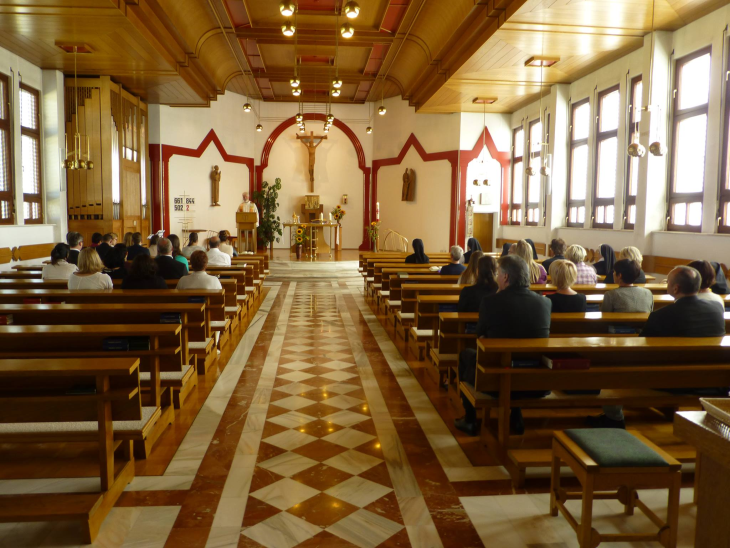 ZAKRAMENT EVHARISTIJE
Zahvalna molitev
Tretji zakrament
Predvečer Jezusove smrti
Cerkev postane Cerkev
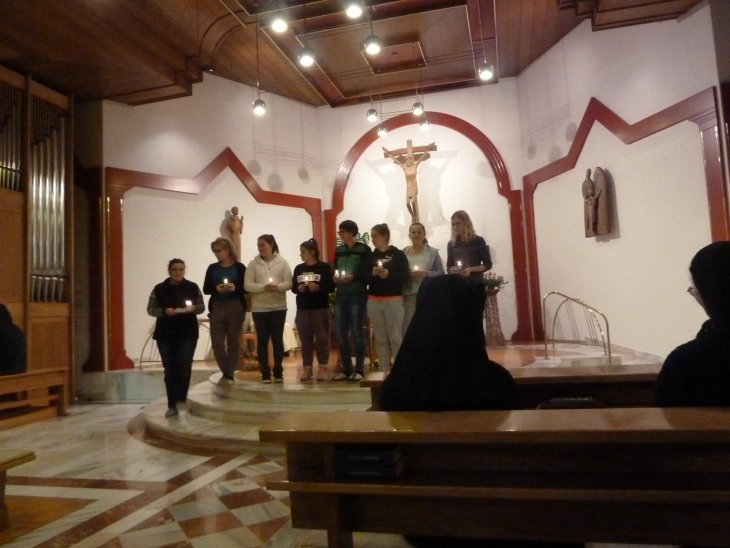 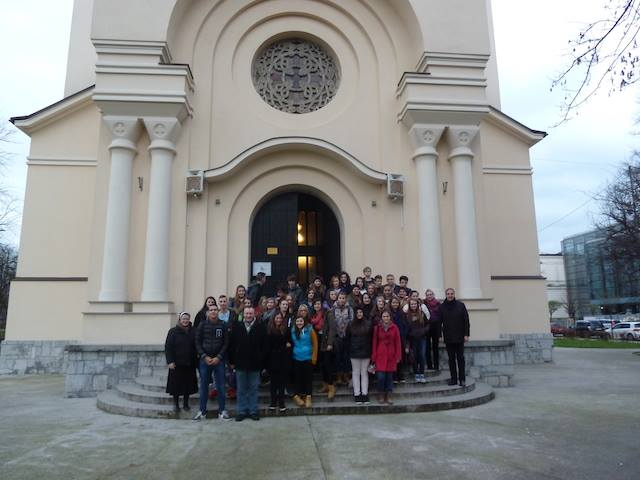 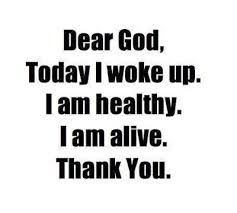 NAJBOLJ ZNANE MOLITVE
Gospod, usmili se
Rožni venec
Slava Očetu
Zdrava Marija
Sveti angel, varuh moj
Tebe ljubim, Stvarnik moj
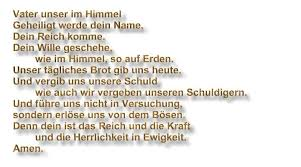 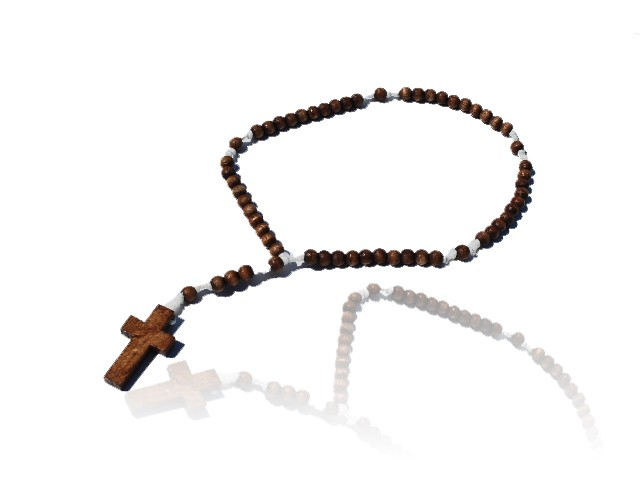 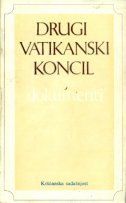 DRUGI VATIKANSKI KONCIL
Obred maše sme biti v 			domačem (narodnem) 			jeziku
Oltar v cerkvi je postavljen 		tako, da duhovnik gleda 		proti ljudem
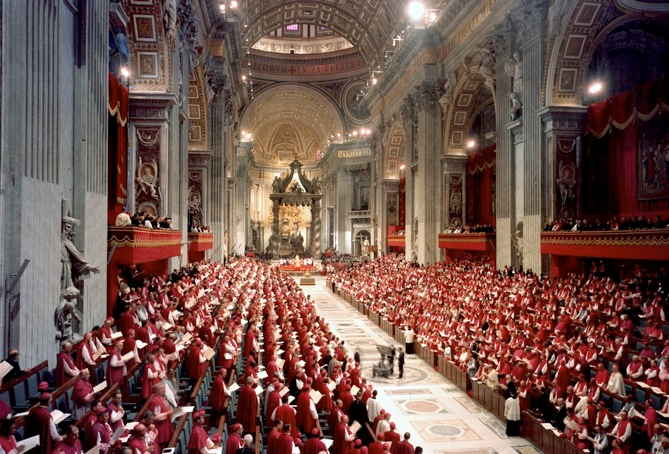 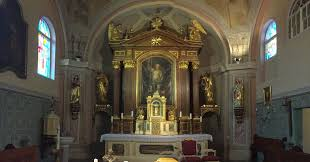 DELI MAŠE
Začetni obred
Vstopni spev
Gospod, usmili se
Slava (Gloria)
Glavna prošnja
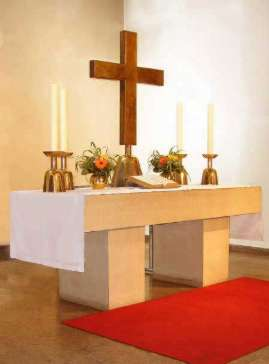 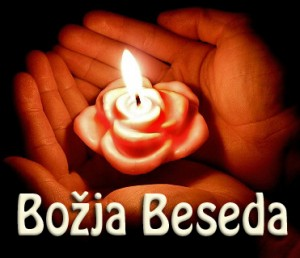 DELI MAŠE
Besedno bogoslužje
Branje Božje besede
Homilija ali pridiga
Véra (Credo)
Prošnje za vse potrebe
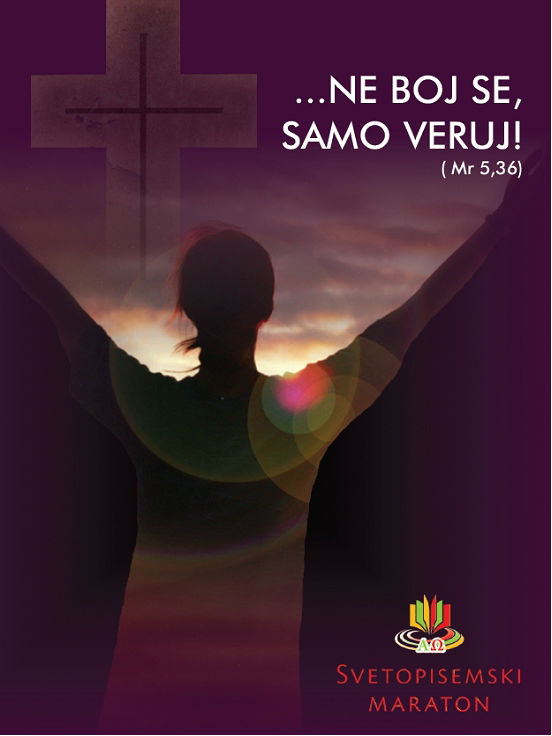 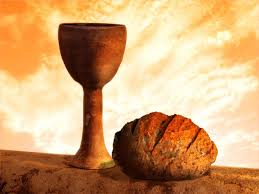 DELI MAŠE
Evharistično bogosulžje
Prinašanje darov
Prošnja nad darovi
Evharistična molitev
Svét si ti, Gospod
Blagoslovljen
Spremenjenje
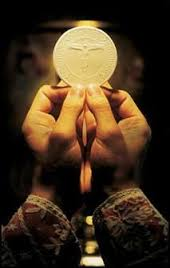 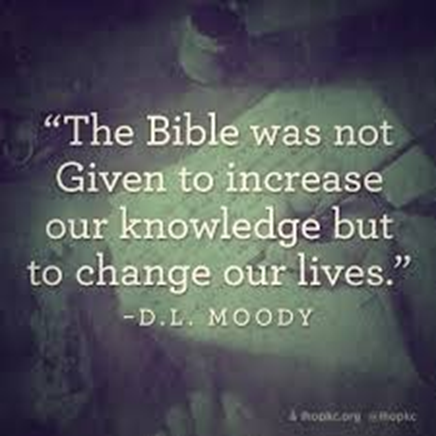 DELI MAŠE
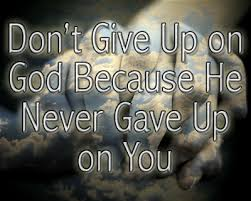 Oče naš
Pozdrav miru in sprave
Jagnje Božje
Obhajanje vernikov
Prošnja po obhajilu
Sklepni obred
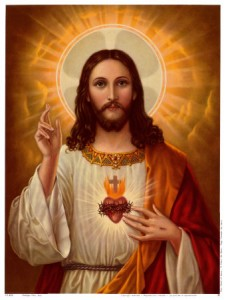 VIDEO
Louis Merosne
Bog je v dolgočasni maši - Fr. Louis Merosne